E-mail leadresponse time
Who wants to guess how long it took their property to respond?
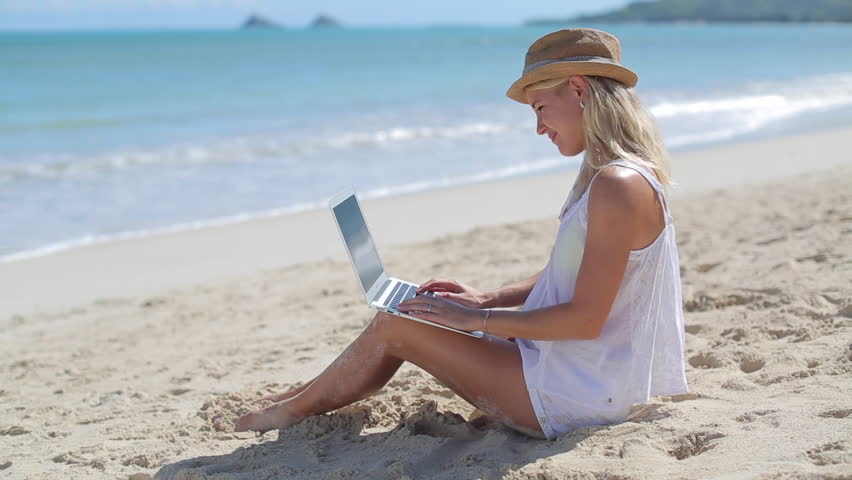 “Shannon Lindsey” using email address: shannonlindsey1964@outlook.comsent leasing inquiry to all properties on 04/16/18 from either:Apartments.comApartmentfinder.comrent.com
All leads said the same thing:  “I am looking to move in June and need a 2 bedroom. What is the price?”
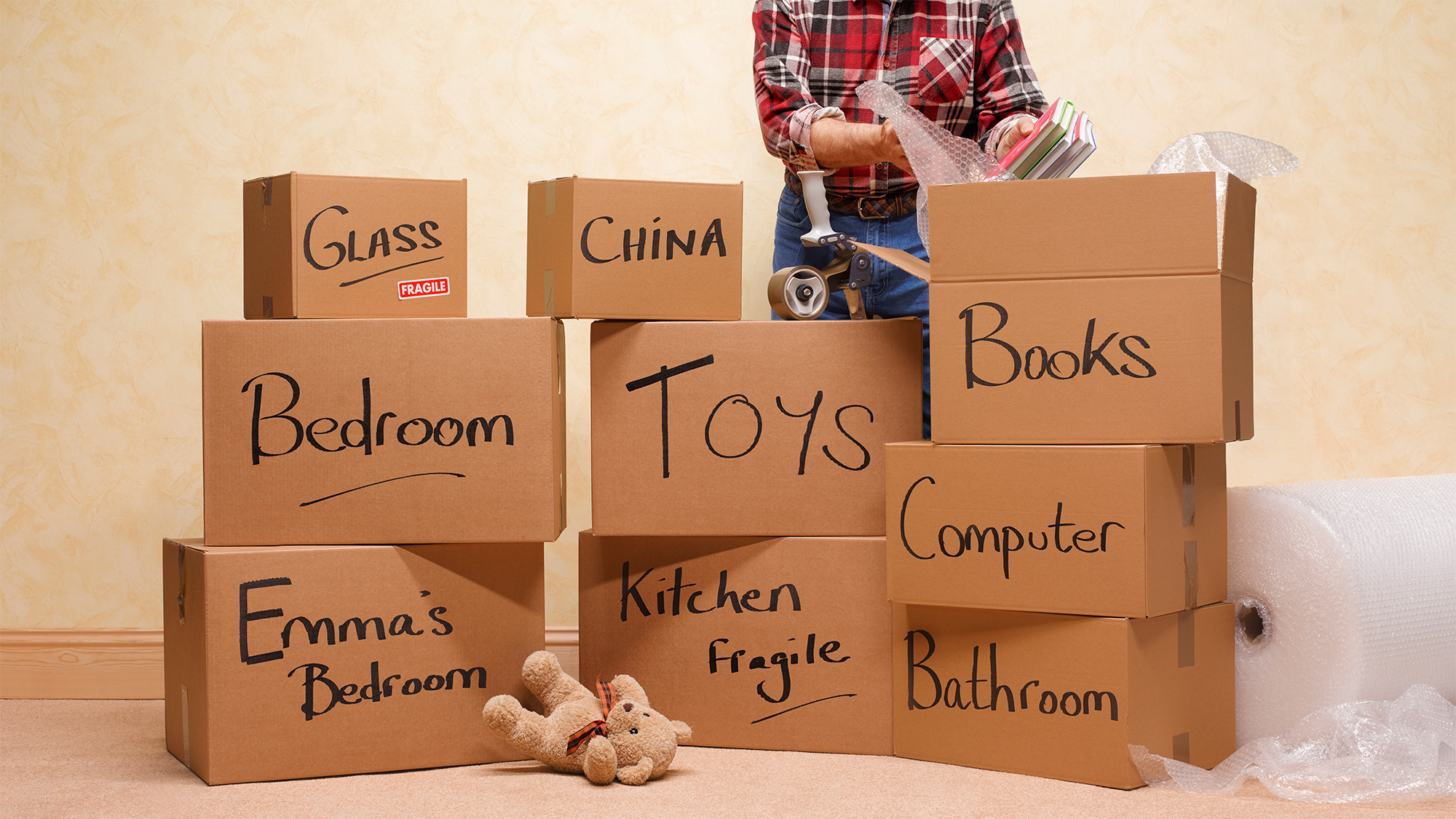 Some of the responses we received:
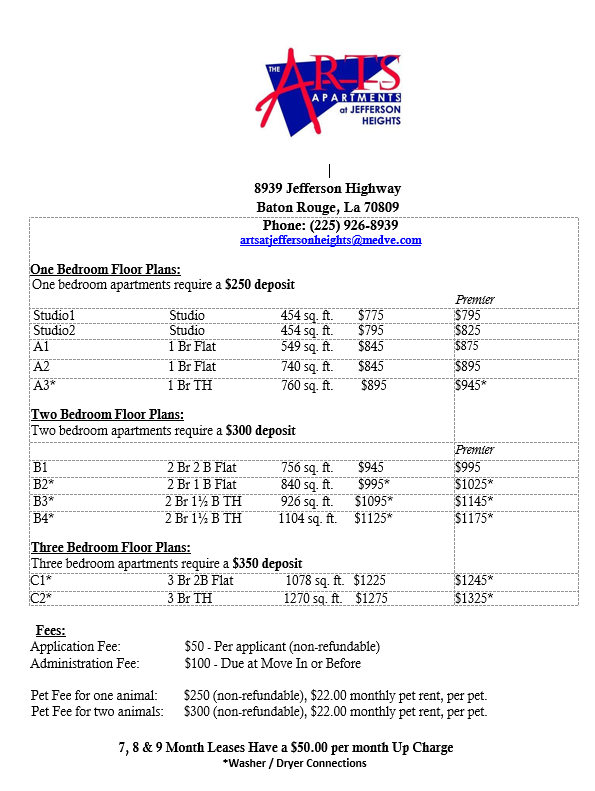 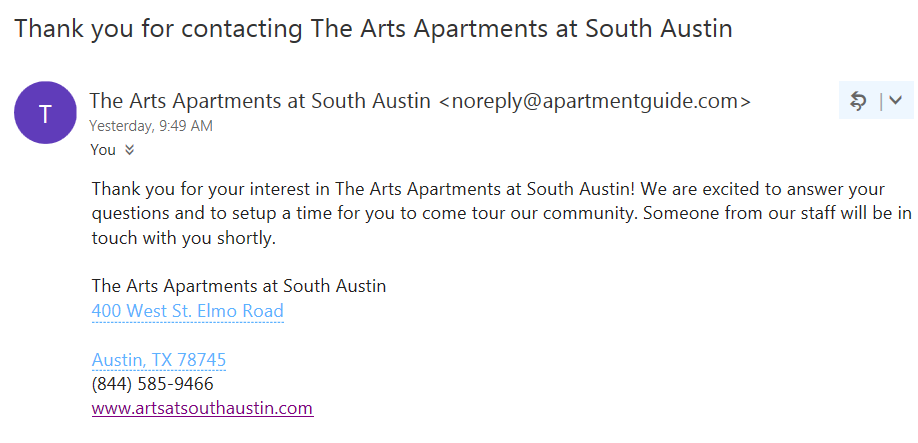 Still waiting…
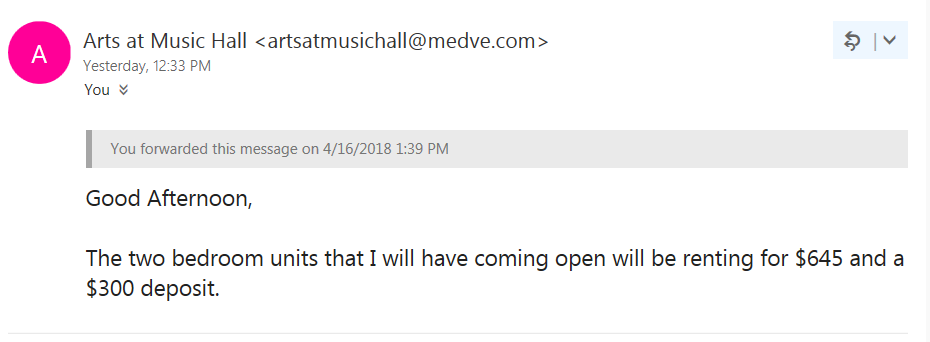 We also received many great responses
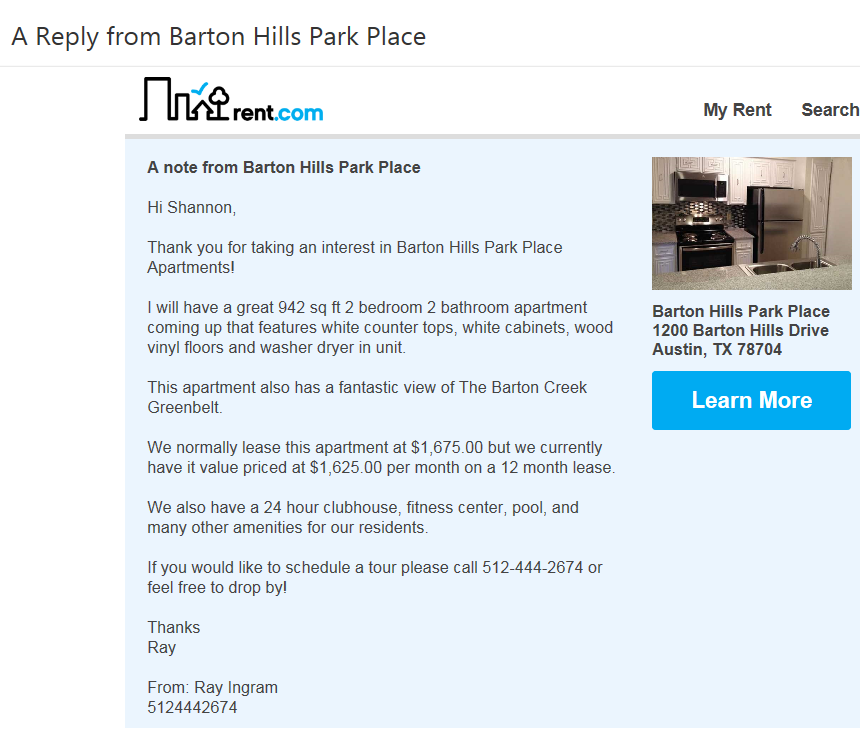 MOP:  59 minutes
BBP:  NO RESPONSE
AJH:  5 minutes
ABX:  22 minutes
BHPP:  28 minutes
PAL/GAP: NO RESPONSE
TAA:  6 minutes
APP:  2 hours 26 minutes
AOD: 23 minutes
ASA:  auto response with no follow-up
SCA:  15 minutes
ABC:  NO RESPONSE
AWN:  1 hour 39 minutes
TERRACES 1/3: 1hour 46 minutes
ATC: NO RESPONSE (2nd year in a row)
TERRACES 2: 1 hour 25 min & another 46 min later
AMH: 3 hours 23 minutes
RTA: NO RESPONSE
Out of everyone who did reply…
ONLY TAA (Hope) and TTM (Cilia) entered Shannon as traffic into Onesite.
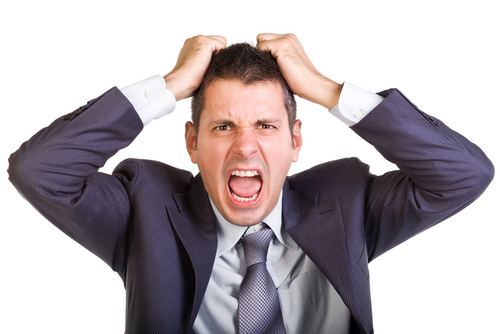 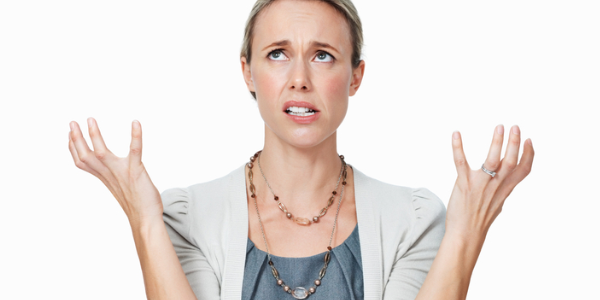